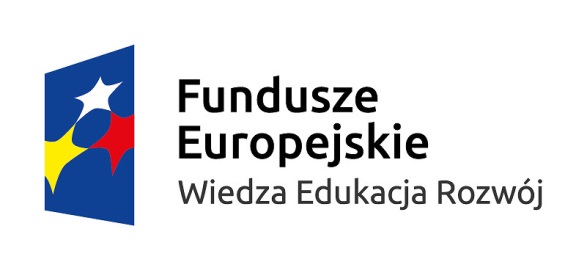 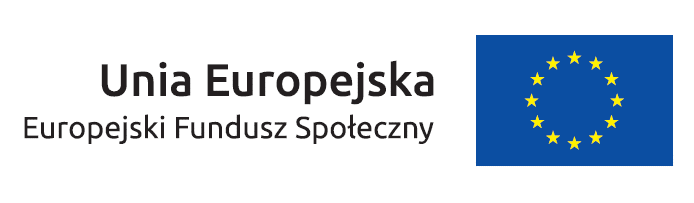 „Mobilność kadry edukacji szkolnej”
International High Five for Teachers – together for innovation





                                                                   Beata Janiak
Malta 31.07-11.08.2017
Malta –  My learning and culture experience.
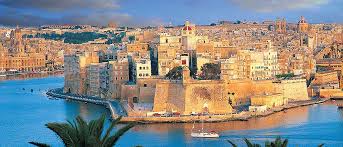 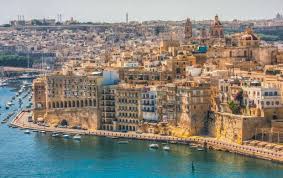 Location
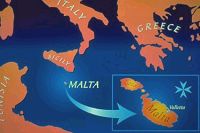 BRIEF HISTORY OF THE ISLANDS OF MALTA AND GOZO
A brief history
4500 years BC, people from the neighbouring island of Sicily decided to cross the narrow waters to investigate. 
They settled on the island and sheltered in  many caves which exist there.
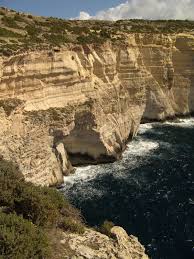 End of Sicilian decade
So the  settlers started to cultivate the land and build their buildings. 
They probably disappeared because of famine.
Name and language
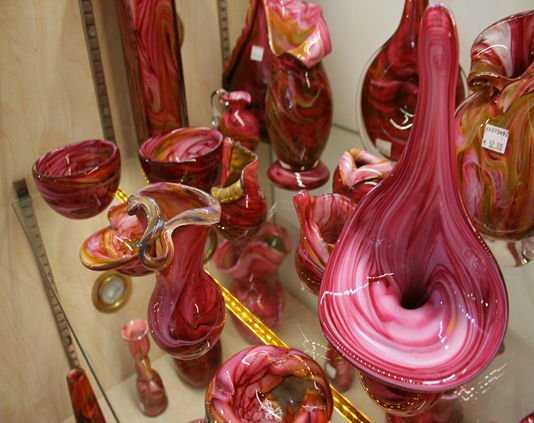 'Malta' derives from the Phoenician word 'Maleth', meaning refuge.

The Maltese language comes from the Phoenician period (1200B.C.) The Phoenicians also introduced glass making and weaving and built temples were they could worship their gods.
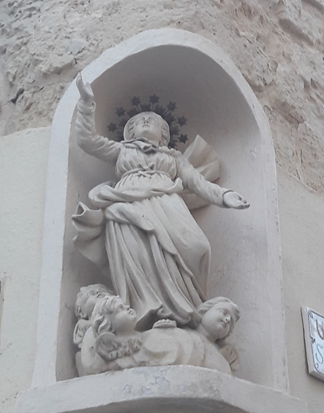 Christianity
In AD 58 St. Paul, who was on his way to Rome as a prisoner, was shipwrecked on the Island. He stayed there for three months during which time he introduced Christianity to the people.
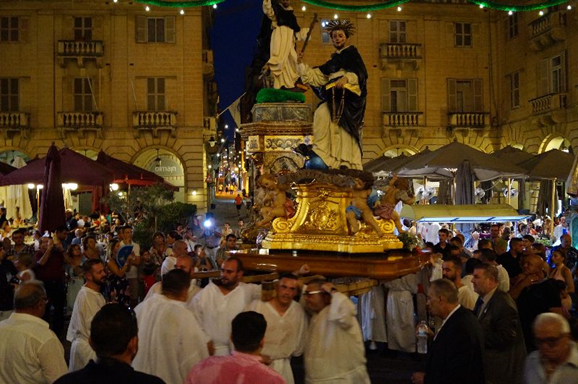 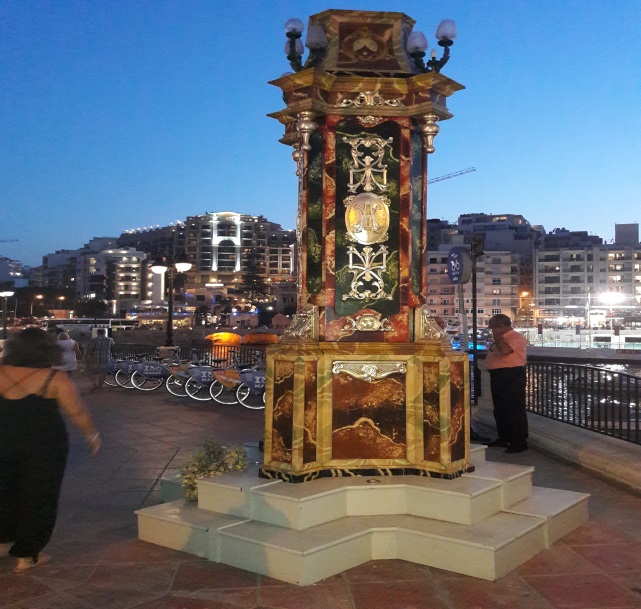 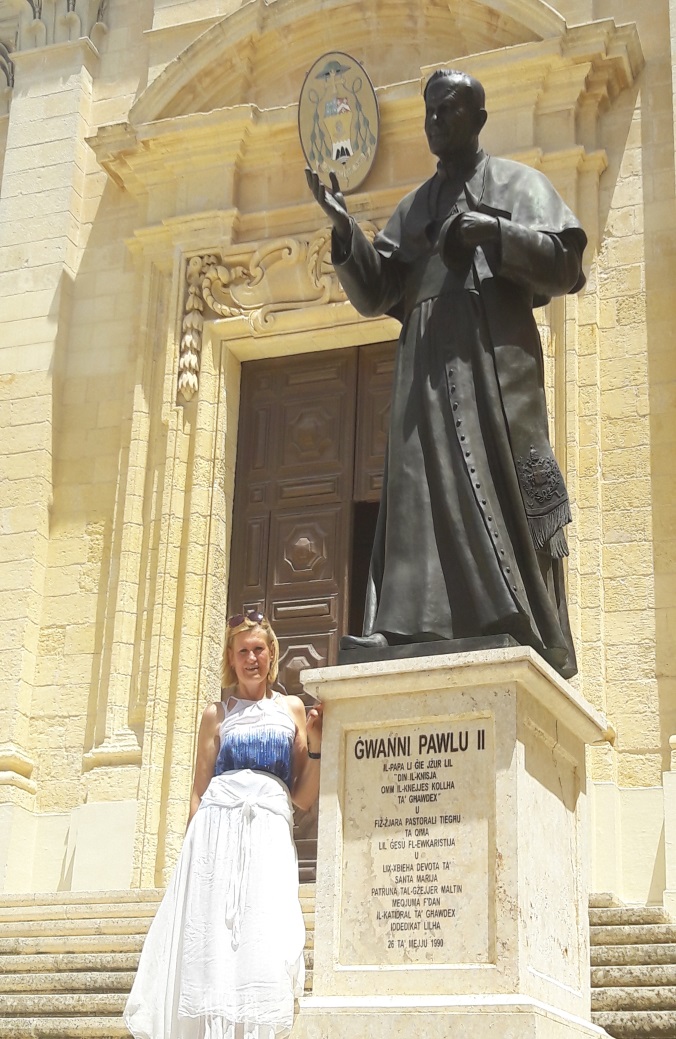 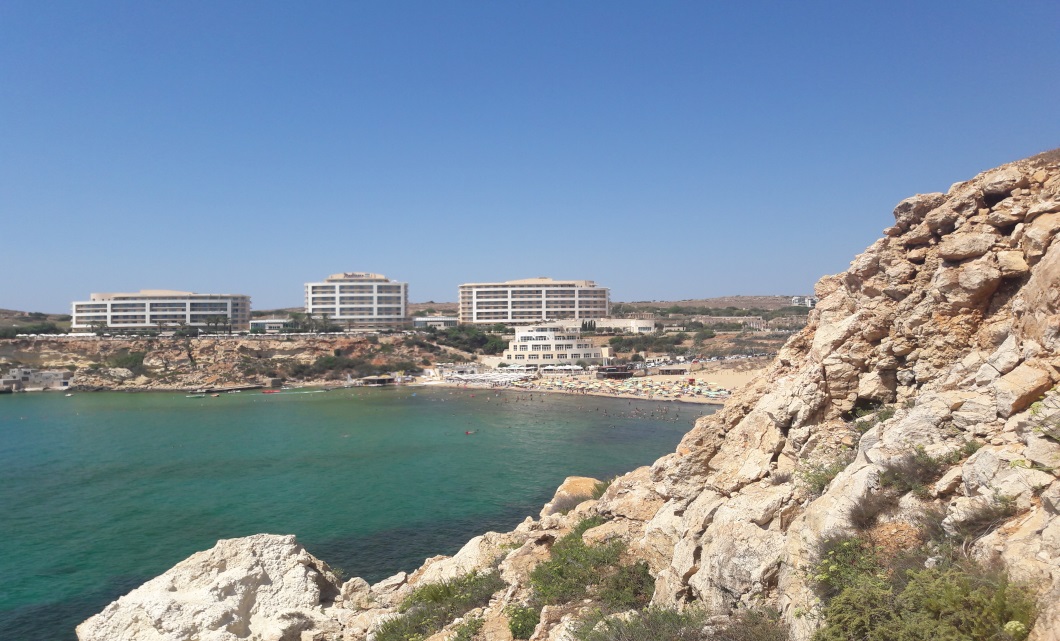 Visiting places
Due to beautiful landscapes  and weather I could combine learning, sightseeing and relaxing .
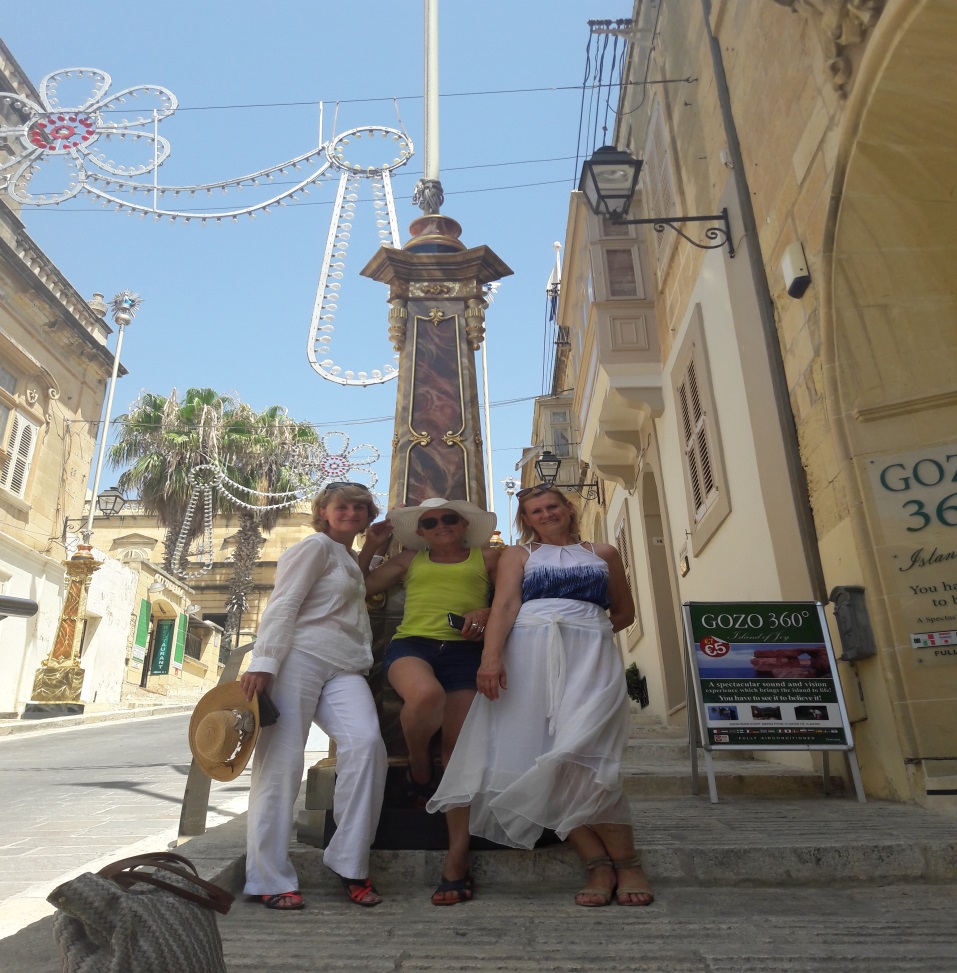 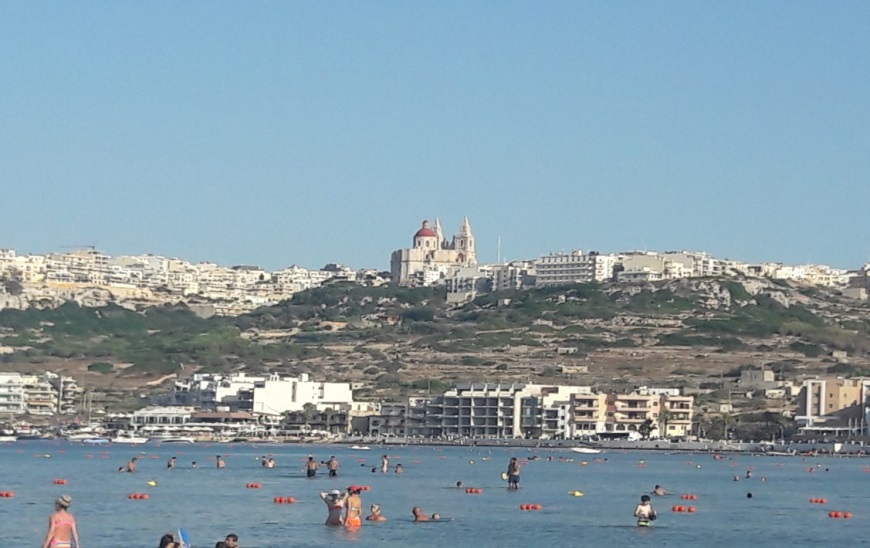 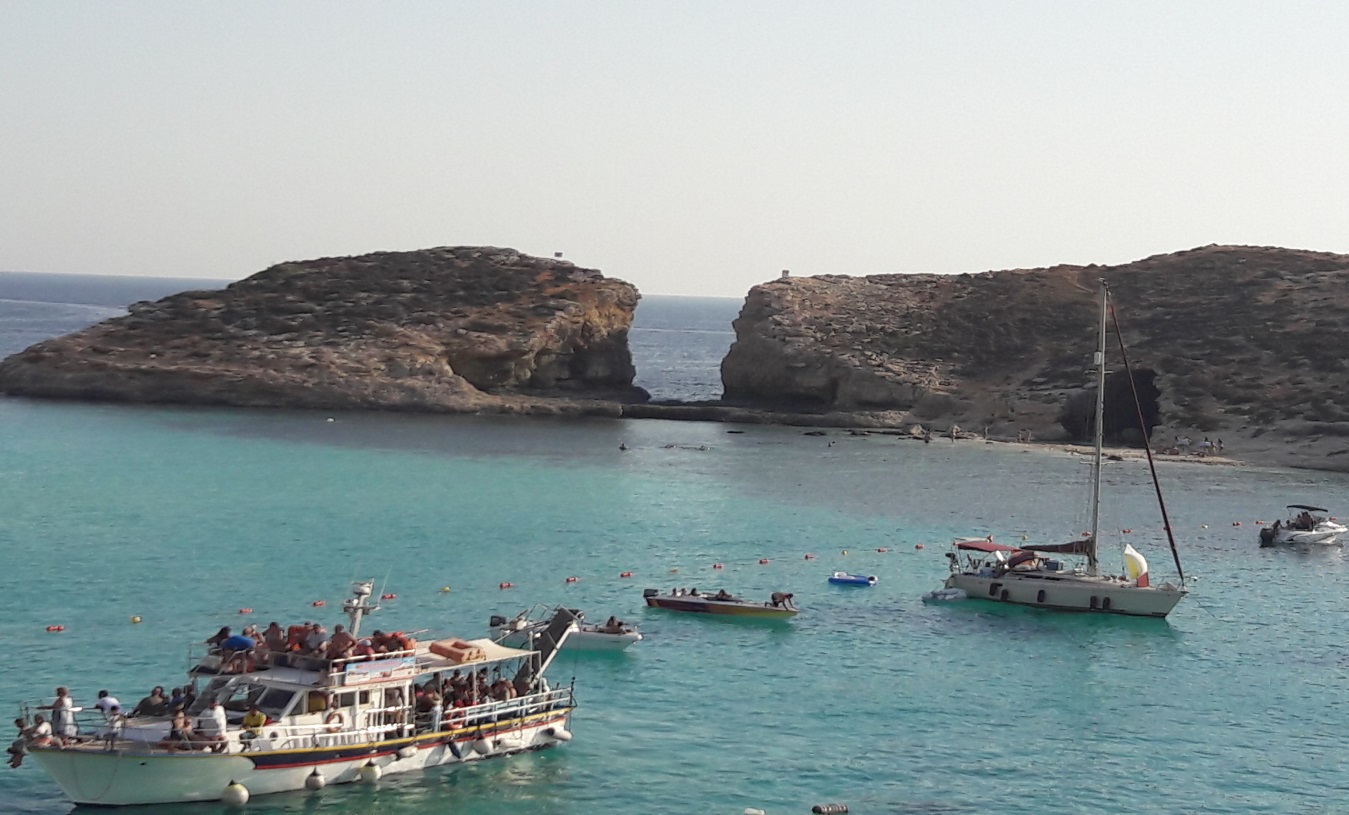 Islam on Malta
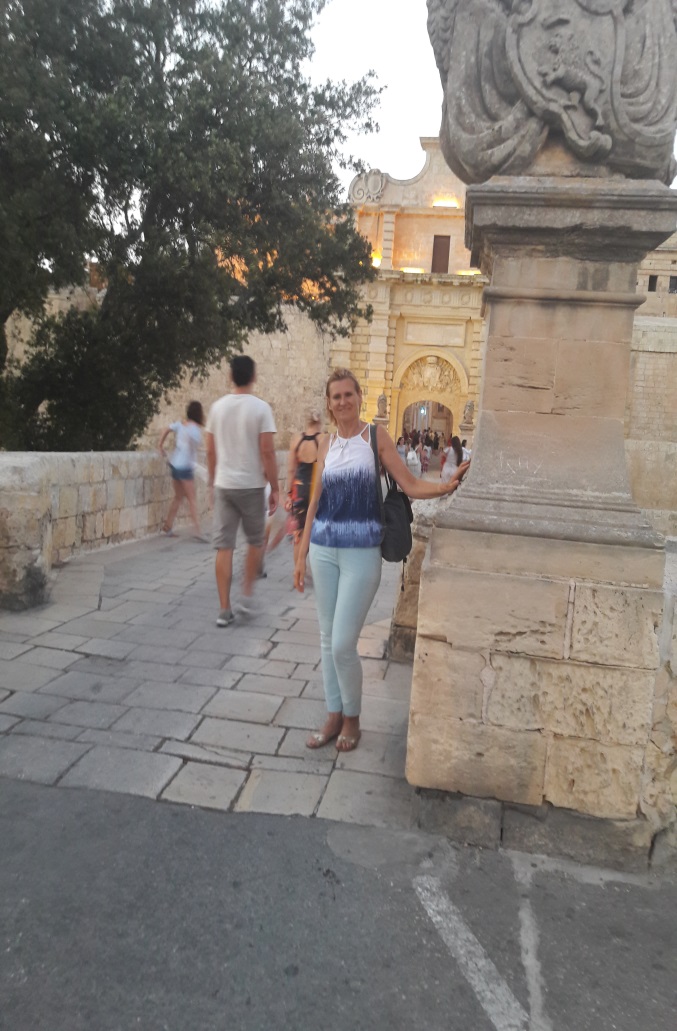 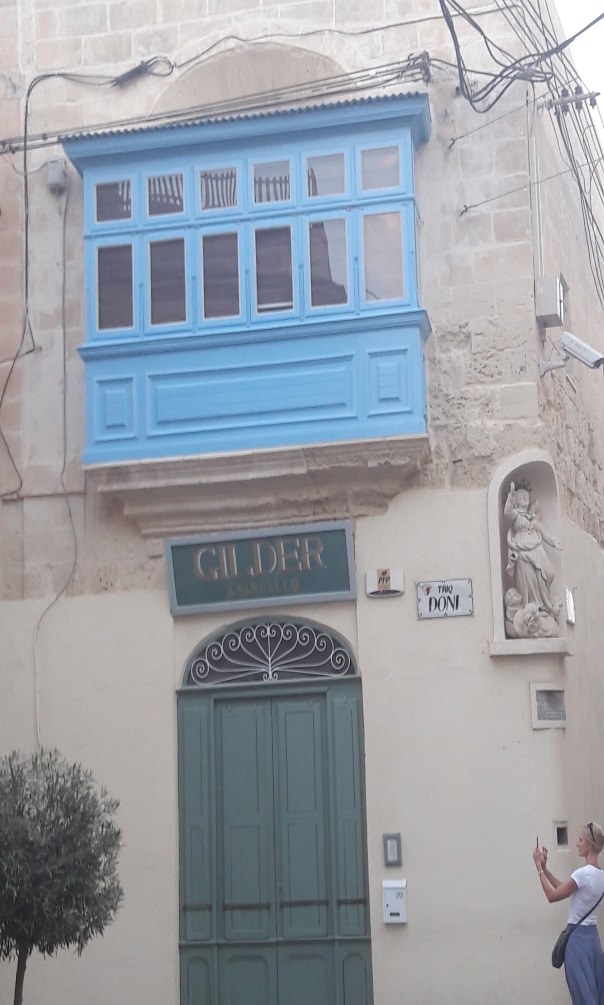 Islam started  when Mohammed came to Medina  in Malta in AD 622. 
It resulted in Arab influence on Maltese architecture and language .
The Knights of St. John of Jerusalem ruled over Malta from 1530 to 1798 defended it and took it through a new golden age. Caravaggio,  Preti  and  Favray  were allowed by the Knights to embellish churches and palaces .
British people on Malta
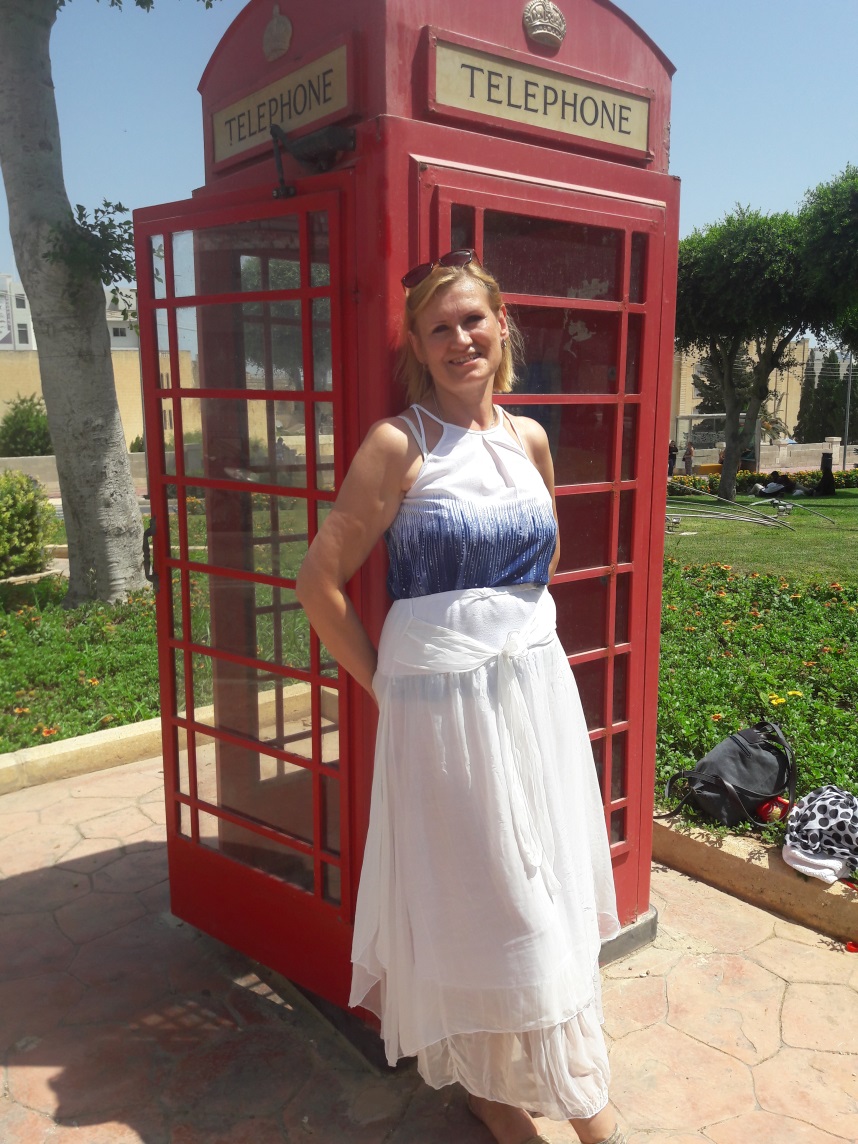 It is time to talk about British rule on Malta which lasted until 1964 when Malta became independent but  Maltese adapted English language, British system of administration, education and legislation. I could see the signs of Britishculture in many places in streets, pubs, at school.
Modern Malta became a Republic in 1974 and joined the European Union in May 2004.
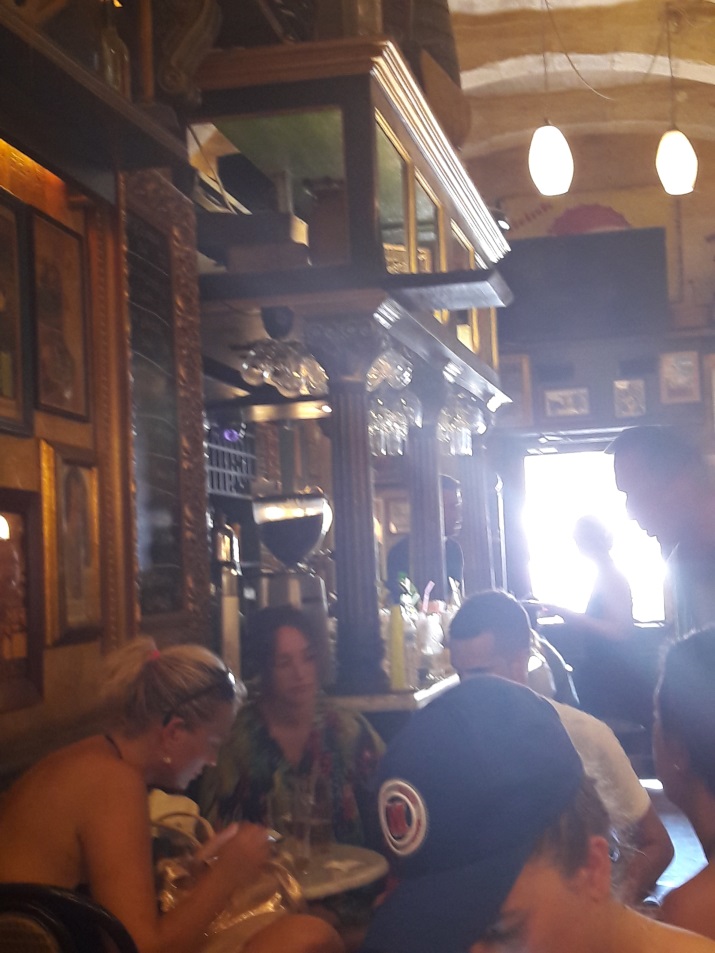 International classes in the  well-equipped school
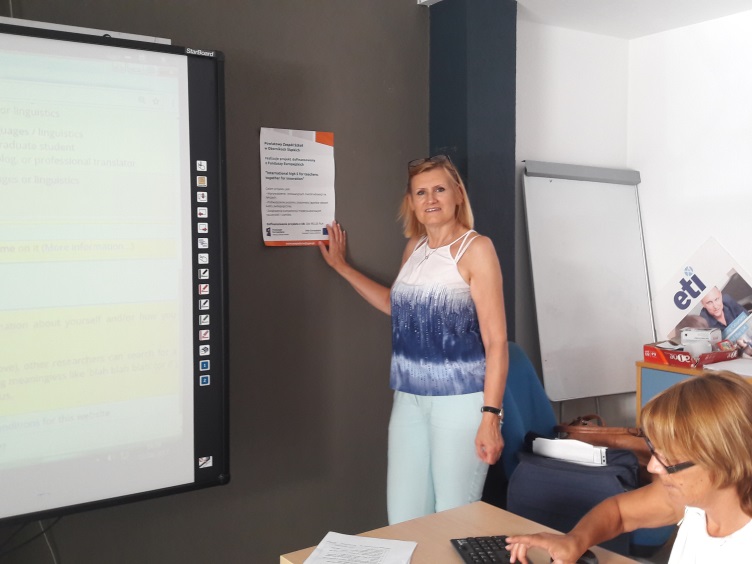 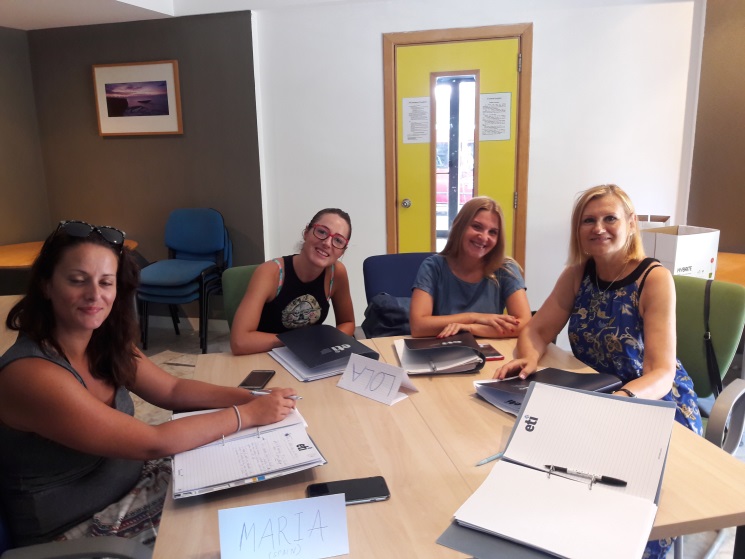 Exchanging teaching methods and looking for innovations
Thank you for your attention
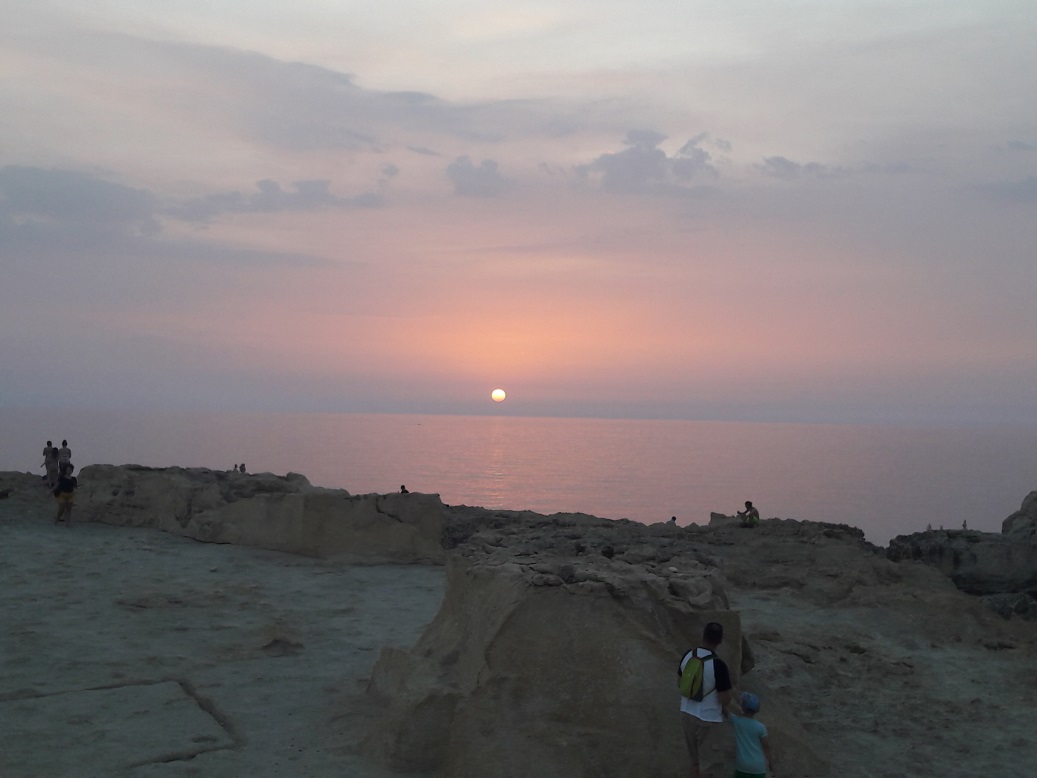